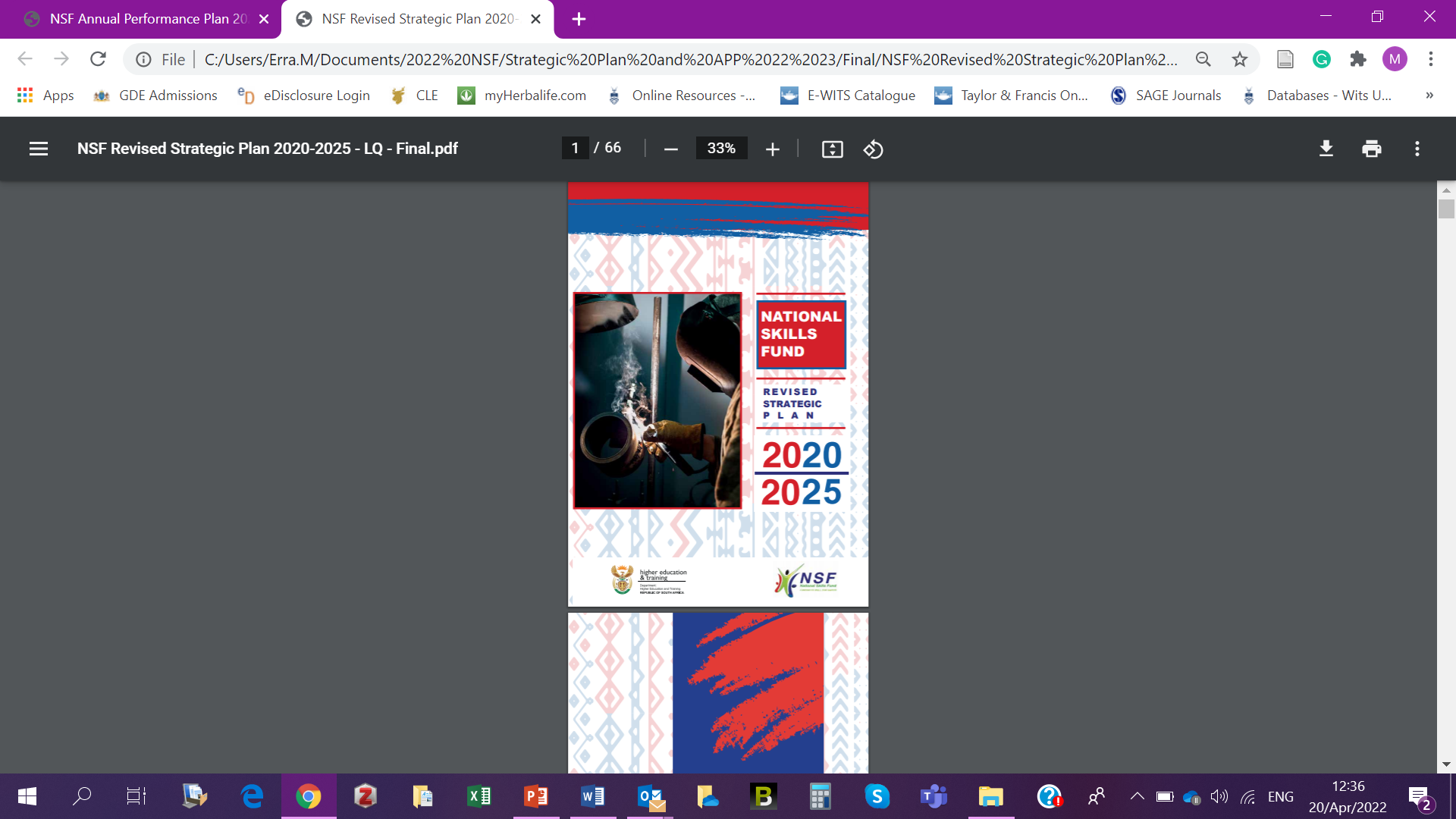 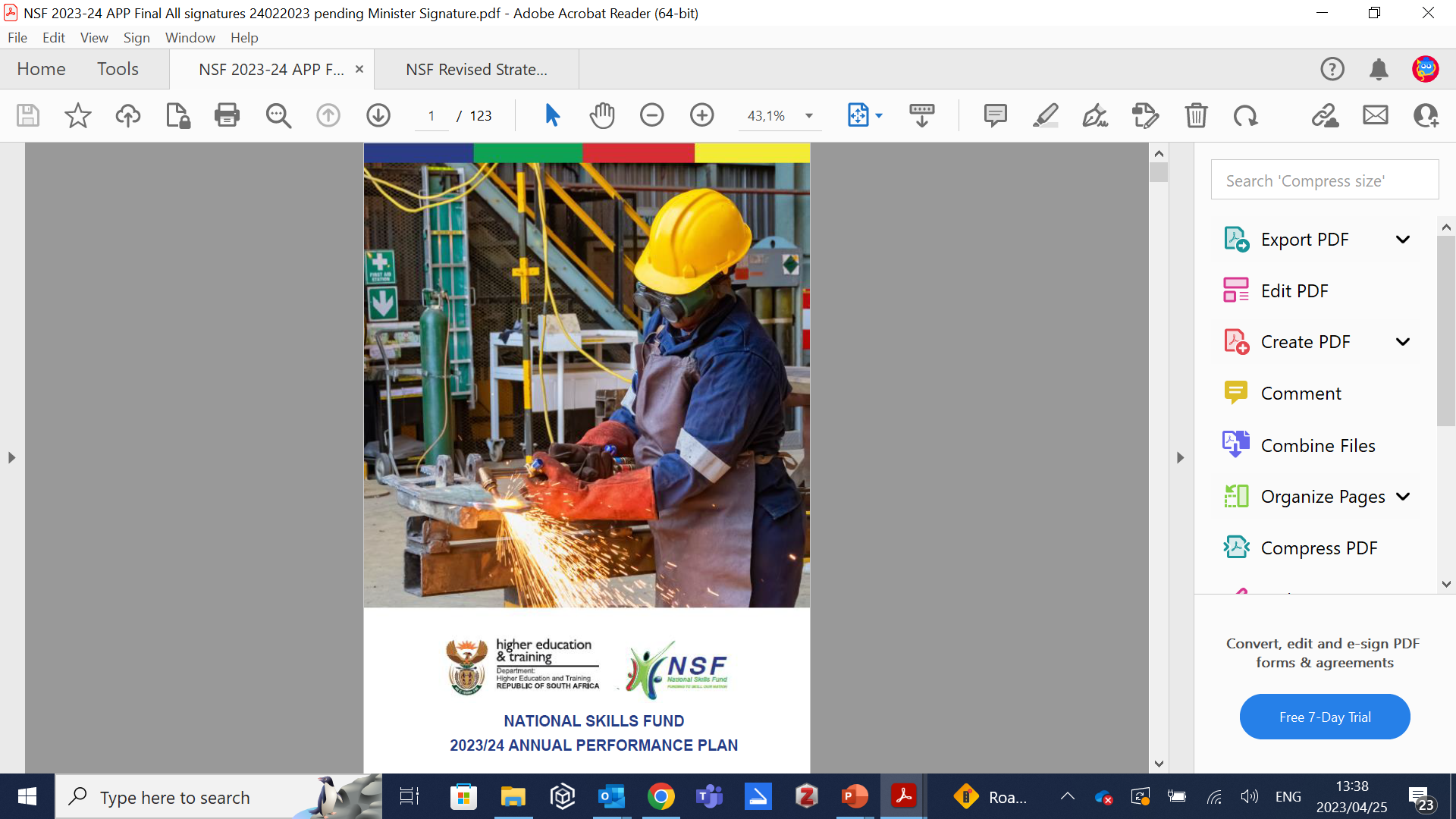 Portfolio Committee on Higher Education, Science and Innovation National Skills Fund Revised Strategic Plan 2020-2025 and Annual Performance Plan 2023/2417 May 2023
2
Legislative and Policy Environment 
Review of the NSF Strategic Plan 2020 to 2025
Revised Strategic Plan 2020 to 2025
Annual Performance Plan 2023/24 
Budget and Finance
PRESENTATION OUTLINE
1.Legislative and Policy Environment
4
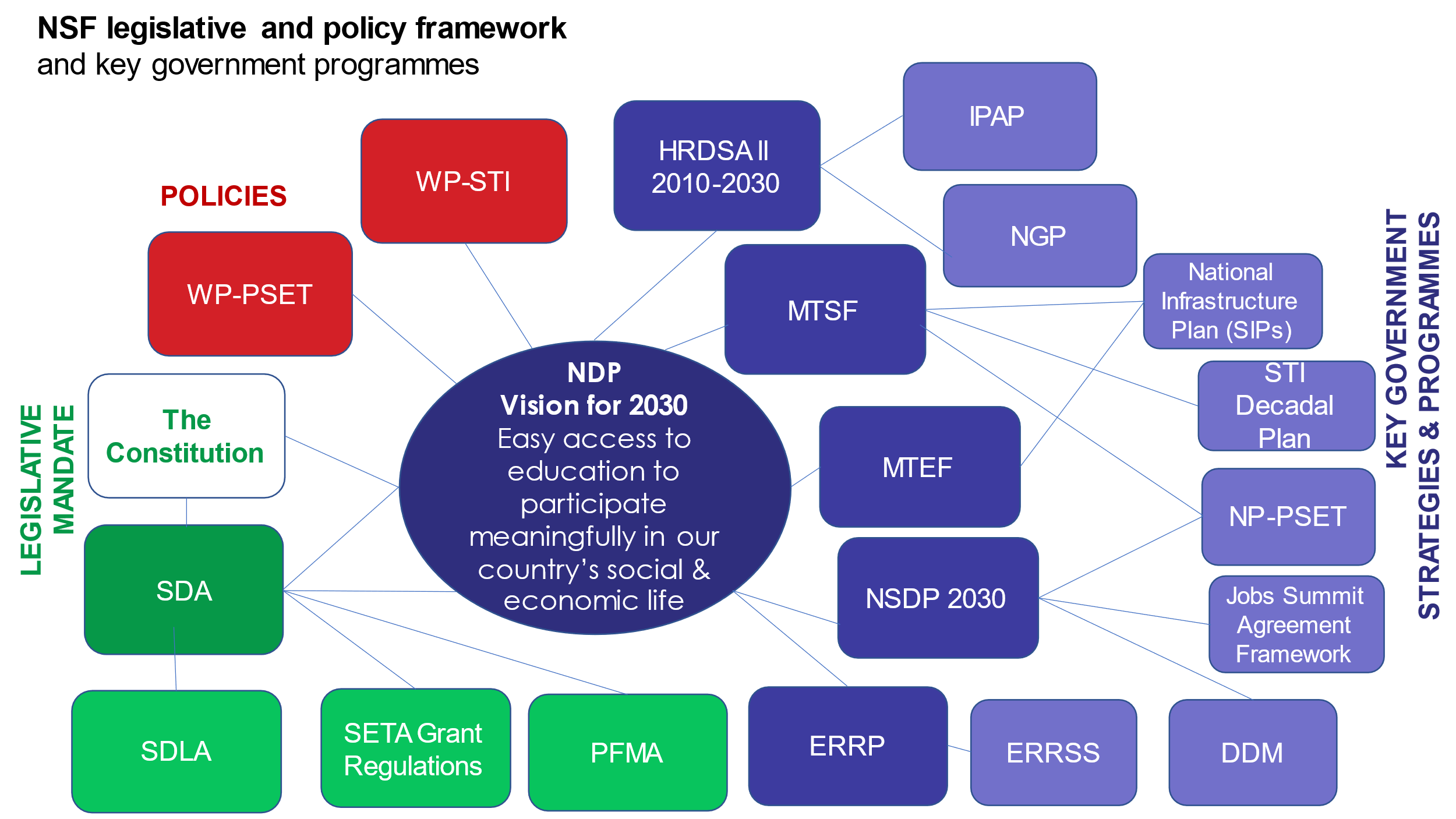 Policies, Legislation & Strategies that steer NSF
[Speaker Notes: Insert lines due]
Legislative Mandate
5
1. Skills Development Act, Act No. 97 of 1998 (SDA): 
Provides for the establishment and purpose for the skills development system that includes the National Skills Fund (NSF), National Skills Authority (NSA), Sector Education and Training Authority (SETAs) and the QCTO, and regulates apprenticeships, learnerships and matters related to skills development.

2. Skills Development Levies Act, Act No. 9 of 1999 (SDL Act)
Provides for the collection and disbursement of the skills development levies and matters related thereto.

3. Establishment of NSF in terms of the Skills Development Act
NSF was established in 1999 in terms of section 27(1) of the Skills Development Act, 1998 (Act No. 97 of 1998) (SDA), stating the following: “The National Skills Fund is hereby established”. Subsequently, the NSF derives its legal standing from the mandate carried by the Executive Authority, the Minister of Higher Education, Science and Innovation.

The devolution of power from the Executive Authority is expressed in terms of section 29(1) of the SDA. The Director-General of  Higher Education and Training is the Accounting Authority of the NSF, variably contemplated by section 49(2) (b) of the Public Finance Management Act, 1999 (Act No. 1 of 1999) (PFMA).
Legislative Mandate
6
4. NSF listed as a Schedule 3A public entity in terms of the PFMA
On 12 October 2012, the Minister of Finance listed the NSF as a Schedule 3A public entity in terms of the PFMA, retrospectively effective from 1 April 2012 (Notice No. 821 in Government Gazette No. 35759).

5. National Qualifications Framework Act, as amended, Act No. 12 of 2019 (NQF Act): 
Provides for the National Qualifications Framework (NQF), the South African Qualifications Authority (SAQA) and the quality councils (CHE,QCTO and Umalusi), for qualifications and the quality assurance of qualifications required on the sub-frameworks of the NQF, as well as for misrepresented or fraudulent qualifications.
7
The money of the NSF may be used for the primary objectives as defined by the prescripts of the Skills Development Act (SDA) namely: 
To fund projects identified in the National Skills Developed Strategy III (National Skills Development Plan) as national priorities (section 28(1) of the SDA)
To fund projects related to the achievement of the purposes of the SDA as the Director-General of  the DHET determines (section 28(1) of the SDA)
To fund any activity undertaken by the Minister of Higher Education and Training to achieve a national standard of good practice in skills development (section 30B of the SDA); and 
To administer the NSF within the prescribed limit (section 28(3) of the SDA). Regulations to prescribe the limit for the administration of the NSF at 10% of revenue was approved and published in Notice No. R.1030, Government Gazette No. 33740 dated 8 November 2010.
NSF Legislative Mandate
2. Review of  the NSF Strategic Plan 2020/25
Rationale to Revise Strategic Plan & APP Planning Priorities
9
1. The Strategic Plan 2020 to 2025 was last revised and tabled in Parliament in 2021/22 financial year. 
2. The following developments informed the requirement for the review of the Strategic Plan 2020 -2025: 
Advent of COVID -19 in South Africa, required a review of plans;
Establishment of a Strategic Planning function in NSF to improve and strengthen planning in the NSF;
Aligning the 5-year outcomes and outputs to new indicators introduced in the APP 2021/22;
Aligning the new outcomes and outputs indicators to support the ERRP Skills Strategy and Plan.
Address alignment findings on new indicators as per Auditor-General of South Africa findings;
Alignment with the DPME revised framework for the strategic plan and annual performance plans; 
Recommendation arising from NSF Evaluation Study of the NSF prior five-year strategic plan (2015 to 2020) e.g. Revised Theory of Change;
DHET Revised Strategic Plan 2020 - 2025;
NSF budget framework alignment to take into account adjustments due to 4 months skills levy holiday; 
New research and socio-economic analysis inclusive of the impact of COVID-19; and 
NSF implementation of revised Programme Structure adjustment, as NSF adopted 3 Programmes thus separating beneficiary-based interventions from PSET Capacity intervention as these are distinct performance areas and can not be reported under the same outcome.
Summary of the NSF Revised Strategic Plan & APP Planning Priorities
10
3. Material changes to the 2020/25 Strategic Plan:  
It is a significant departure from the prior Strategic Plan of the NSF. 
The new approach was informed by the theory of change. 
The NSF made the following summary of material amendments to the Strategic Plan in compliance with the Revised Framework for Strategic Plan and Annual Performance Plan (DPME) to ensure that indicators for key policy interventions and measurement align to outcomes within the same programme:
Impact Statement was amended to ”Reduced inequality and poverty among National Skills Fund beneficiaries”;
Programme 1: Administration – (this was previously programme 2: Organizational Sustainability)
Programme 2: Skills Development Funding – (this was previously programme 1: Quality Skills Developed)
Outcomes – Outcome 2 was changed to ”A skilled and capable workforce to support inclusive growth path”; 
Programme 3: Post-School Education and Training System Improvement Funding 
Outcome and output alignment, to ensure compliance with the Framework for Managing Programme Performance Information to measure and improve performance reporting; and
Aligning and including new outcome and output indicators to target internal administration outcomes and new indicators related to the ERRP Skills Strategy specifically the indicators on work integrated learning and digital skills development amongst a few.
Summary of the NSF Revised Strategic Plan & APP Planning Priorities
11
Addition of new indicators;
Definition of key policy areas;
Technical indicators descriptors to ensure that the scope of evidence to support financial and performance is clearly captured; changes and new standard operating procedures
Revision of targets based on prior years and evaluation performance and non-performance in prior years – all targets where increased to an overall 27% additional beneficiary focus on funding;
Research and contextual insight: Assessment of the NSF business environment (internal and external) in relation to prior years’ performance and identified the following critical drivers that informed the strategic planning period:
Increased focus and investment on PSET Infrastructure, Research, Innovation and Capacity Building; and  
Improved internal controls, responsiveness, service delivery and management across the organization considering that NSF obtained successive disclaimer audit opinions.
Current risks and mitigation factors based on a comprehensive risk register review and compilation post the tabling of the strategic plan in 2020;
Defining source documents (Key finding of AG to support documents to inform financial and performance reports);
Revised NSF budget over the remaining strategic planning period (over the next 3 years).
Summary of the NSF Revised Strategic Plan & APP Planning Priorities
12
4. Other considerations 

The legislative framework was updated to improve the alignment of the key government strategies and programmes. Furthermore, the mandates were amended to include Economic Reconstruction and Recovery plan and its coupled skills strategy following the devastation caused by the Covid-19 pandemic. 
The outcome indicators were revised to ensure alignment with the Medium-Term Strategic Framework (MTSF) priority 3: Education, Skills and Health and Framework for Managing Programme Performance Information which requires the indicators to be reliable. 
Further, to align the outcomes to which the NSF will contribute in line with its mandate and objectives and objectives of the National Development Plan.
The reviewed budget is updated in the addendum to the Strategic Plan  2020-2025 and 2022-2023 Annual Performance Plan taking into account projections and estimation on levy collections due to shifts in the workforce.
Elimination of ambiguities on the Technical Indicator Description (TIDs) which enables the Accounting Officer upon continuous assessment of returns, indicate measures that will be taken to ensure that implementation of the APP  remains on the track.
Summary of the NSF Revised Strategic Plan & APP Planning Priorities
13
NSF has set targets as aligned to the DHET PSET institutional targets in consideration of the latest list of  occupations in high demand including the digital and related occupational family groupings.
The NSF budget revised in consideration of the MTEF and the costing per programme and outcome and outputs. The broad NSF budget prioritization is demarcated along three broad strategic streams based on the medium-term budget estimates:
The administration expenses.
The budget towards the funding of education and training.
The budget towards PSET system improvement funding.
3. Revised Strategic Plan 2020/25
NSF Theory of Change
15
Impact
To provide funding for national skills development toward a capable South African citizenry that contributes to improving economic participation and social development.
Expanded, more effective and integrated PSET system
Organisational sustainability
A skilled and capable workforce for an inclusive growth path
Outcomes
Development of skills towards occupations in high demand
Development of skills in rural areas and for community-based initiatives
Worker education and constituency-based initiatives
Development of skills required by SMMEs and cooperatives and individuals through SMMEs and cooperatives
Development and capacity building of the PSET system
Skills infrastructure development
Skills development research, innovation and communication
Improved internal business excellence and service delivery
Outputs
Conduct research		Plan initiatives
Initiate interventions		Manage funds
Manage projects 		Evaluate interventions
Business management and leadership
Resource management
Activities
Human capital, funds, technology, information and assets
Inputs
Macro Organisational Structure
16
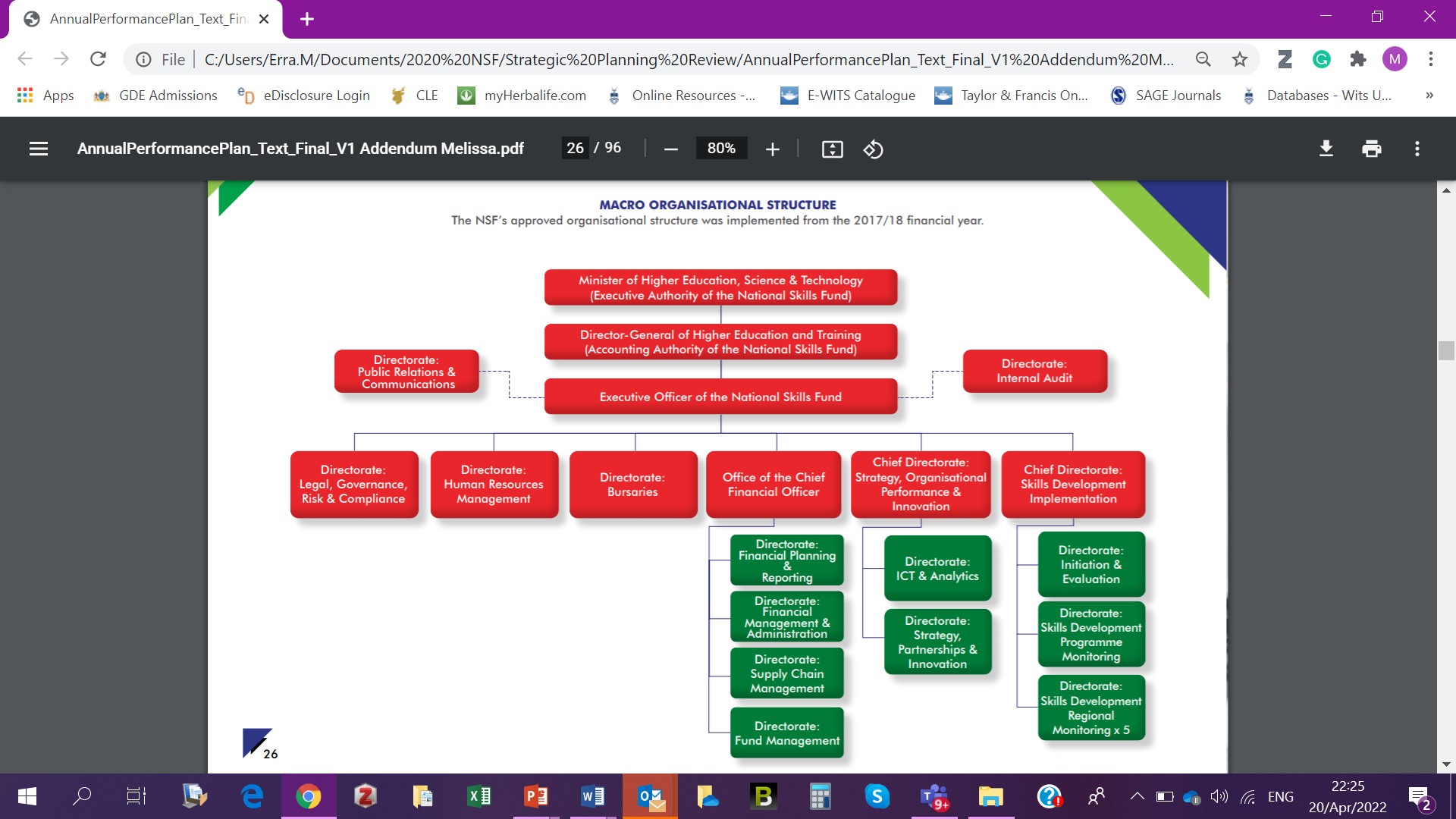 Programme 1: Administration
17
*New indicator
*New indicator
*New indicator
PROGRAMME 2: SKILLS DEVELOPMENT FUNDING
18
*New indicator
*New indicator
*New indicator
*New indicator
*New indicator
PROGRAMME 2: SKILLS DEVELOPMENT FUNDING
19
*New indicator
*New indicator
*New indicator
*New indicator
*New indicator
Programme 3: PSET System Improvement Funding
20
4. Annual Performance Plan 2023/2024
SUMMARY OF NEW OUTPUT INDICATORS 
203/24 ANNUAL PERFORMANCE PLAN
22
The 9 new output indicators have been added to the 2023/24 APP, each output indicator has been added with an accompanying Technical Indicator Description (TID) indicate by * on specific indicator. The reason for addition or revision of the output indicator include the following:

To improve Organisational administration performance to realise efficiency and effective support to core functions.
To improve efficiency and effectiveness and compliance to regulatory requirements.
To set a target and measure performance to address material audit findings.
Contribute the realisation of the objectives of the regulatory requirements.
Improve turn-around times on the processing of payments where project information and source documents are in place to support reported performance.
Improve the turn-around time on the registration and contracting of project, thus improving efficiency toward implementation.
To measure and improve project initiation turnaround times and responsiveness 
To report the number of projects initiated per year to build a pipeline.
Total number of indicators to target and measure performance is 48 of which 9 are new efficiency indicators. The key is that the reporting of the indicators are aligned to policy and measure the classification of projects appropriate which is a major departure from the prior 5 year strategic period plan.
PROGRAMME 1: ADMINISTRATION
23
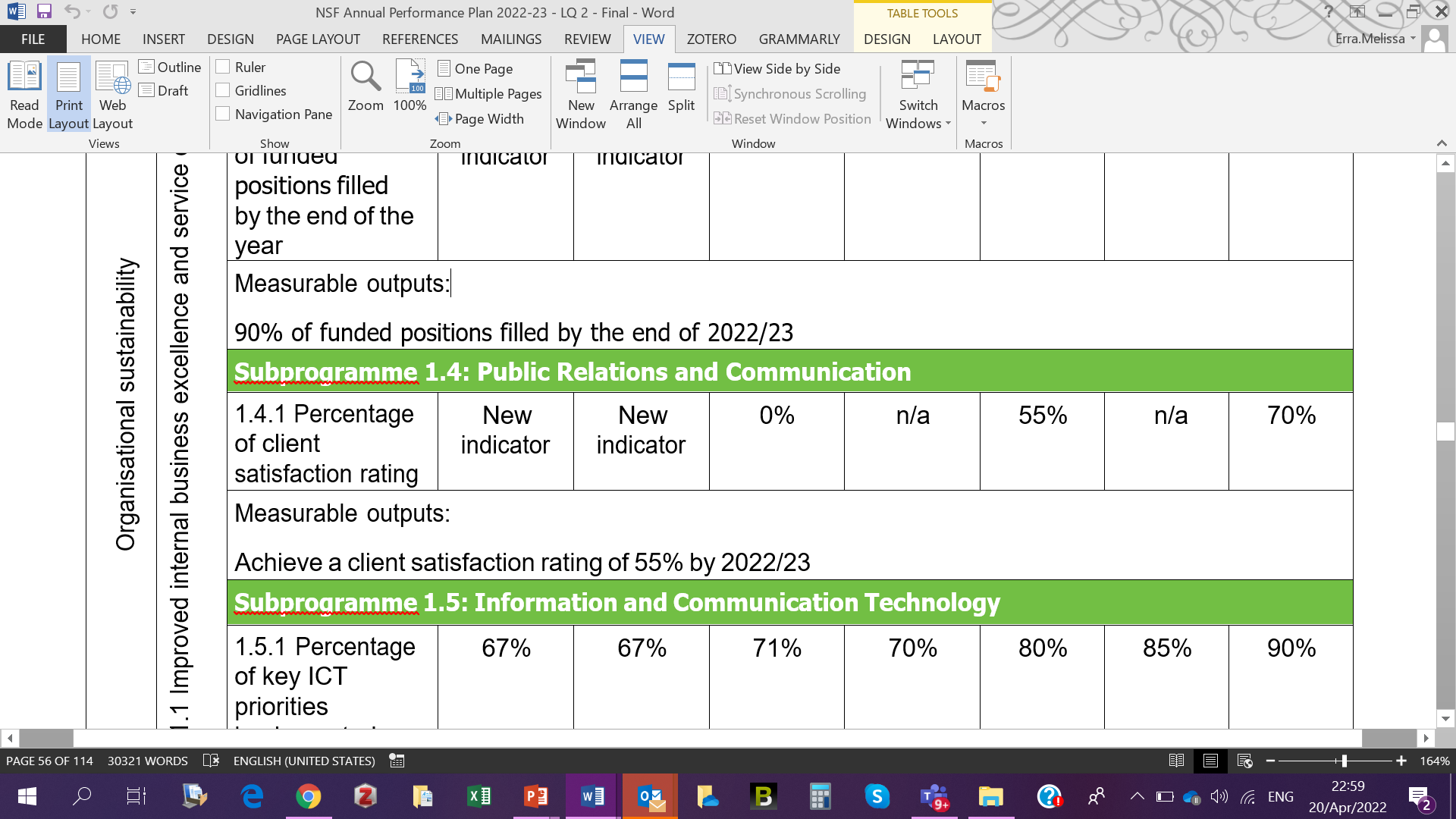 PROGRAMME 1: ADMINISTRATION
24
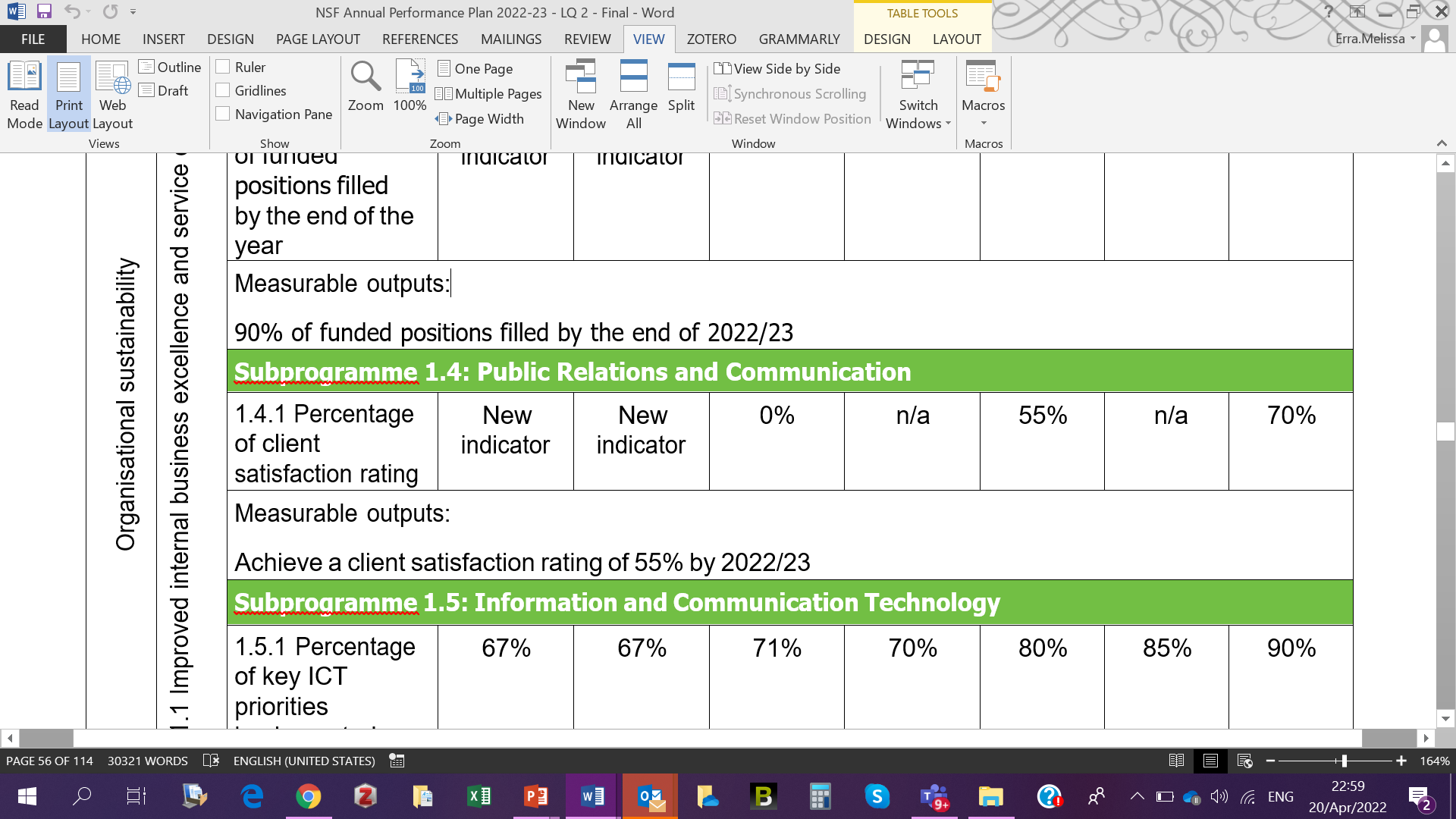 PROGRAMME 1: ADMINISTRATION
25
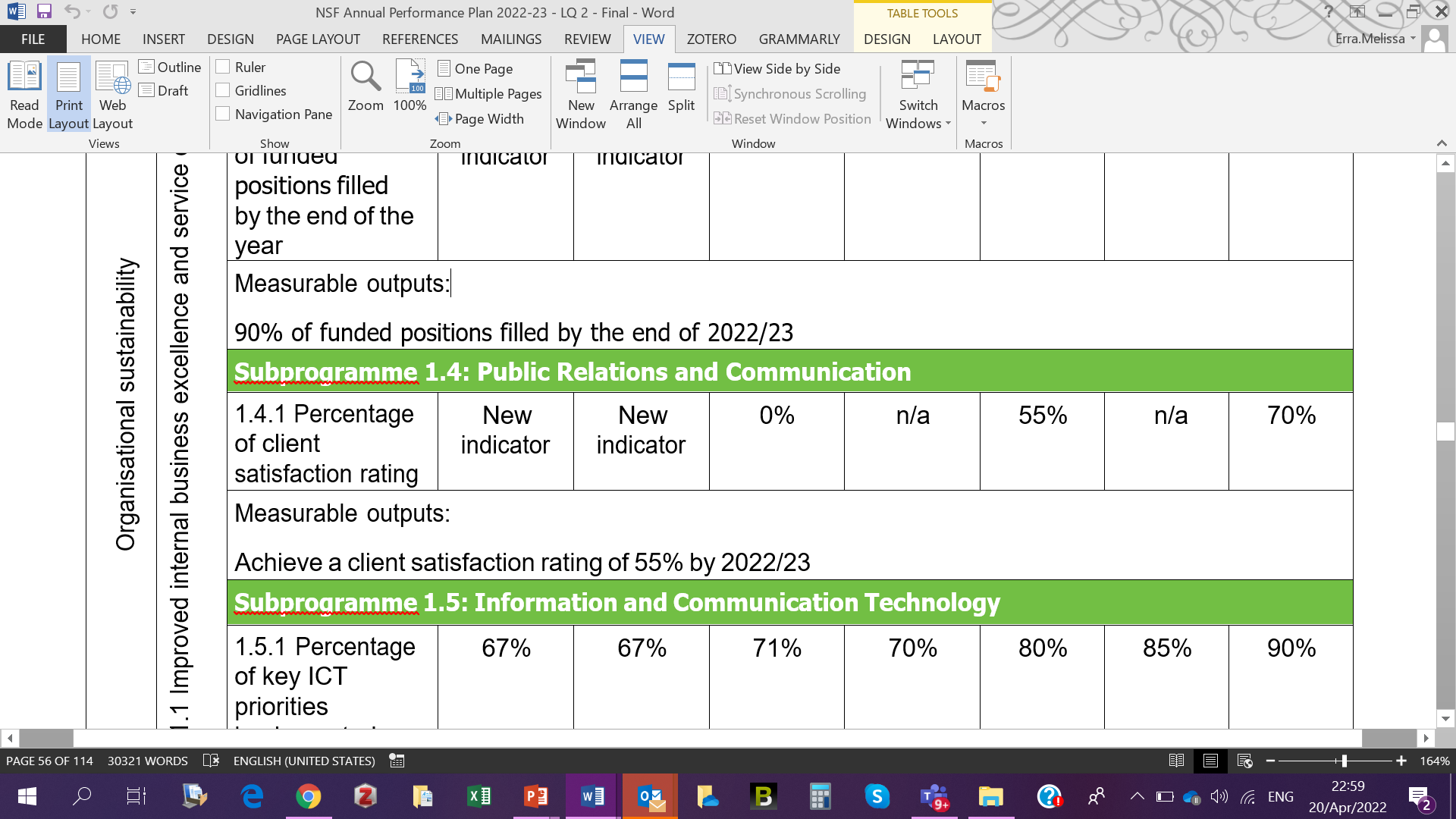 PROGRAMME 2: SKILLS DEVELOPMENT FUNDING
26
PROGRAMME 2: SKILLS DEVELOPMENT FUNDING
27
PROGRAMME 2: SKILLS DEVELOPMENT FUNDING
28
PROGRAMME 2: SKILLS DEVELOPMENT FUNDING
29
PROGRAMME 2: 
SKILLS DEVELOPMENT FUNDING
30
PROGRAMME 2: SKILLS DEVELOPMENT FUNDING
31
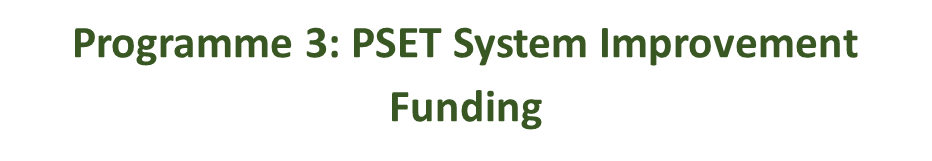 32
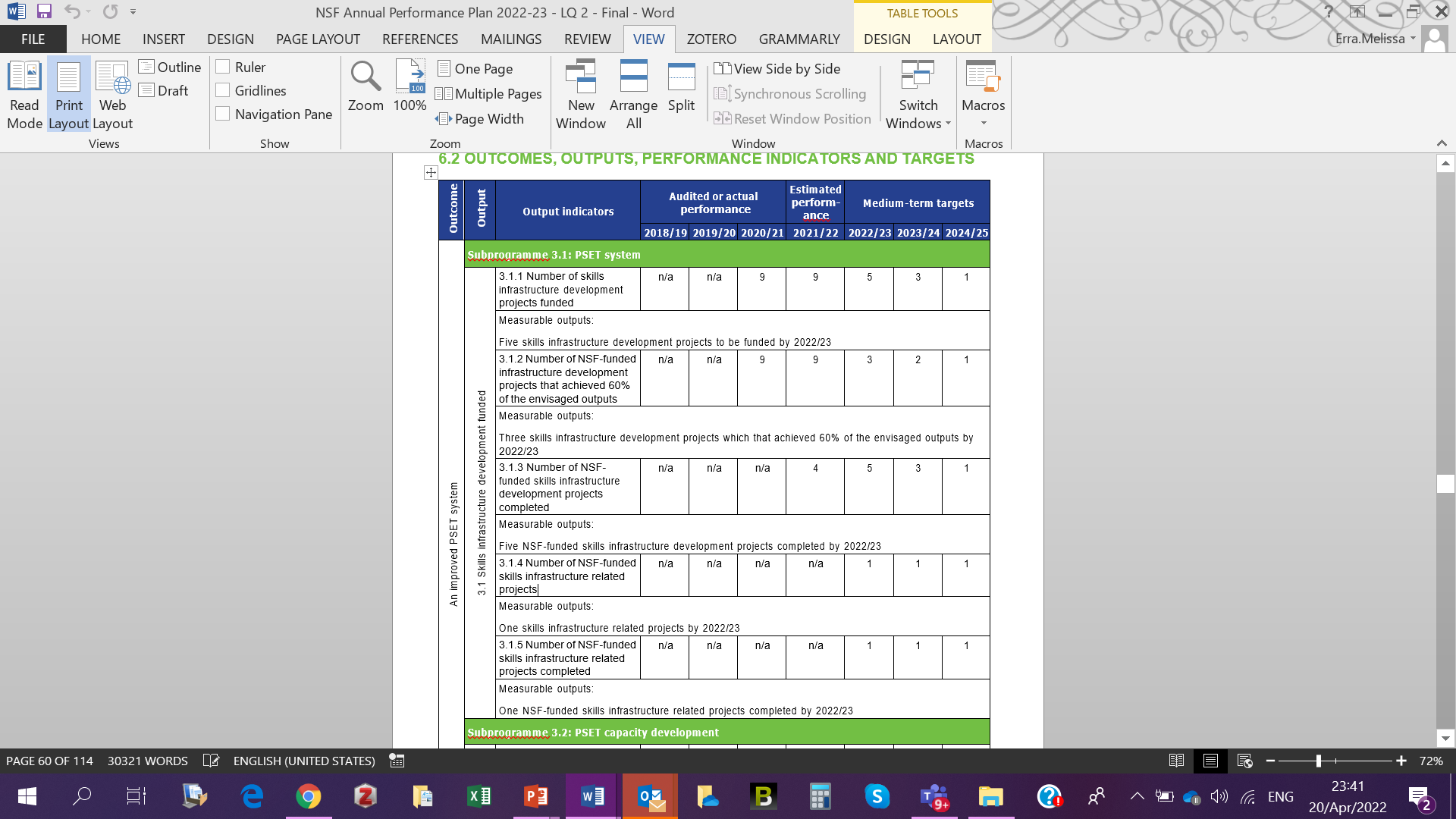 Programme 3: PSET System Improvement Funding
33
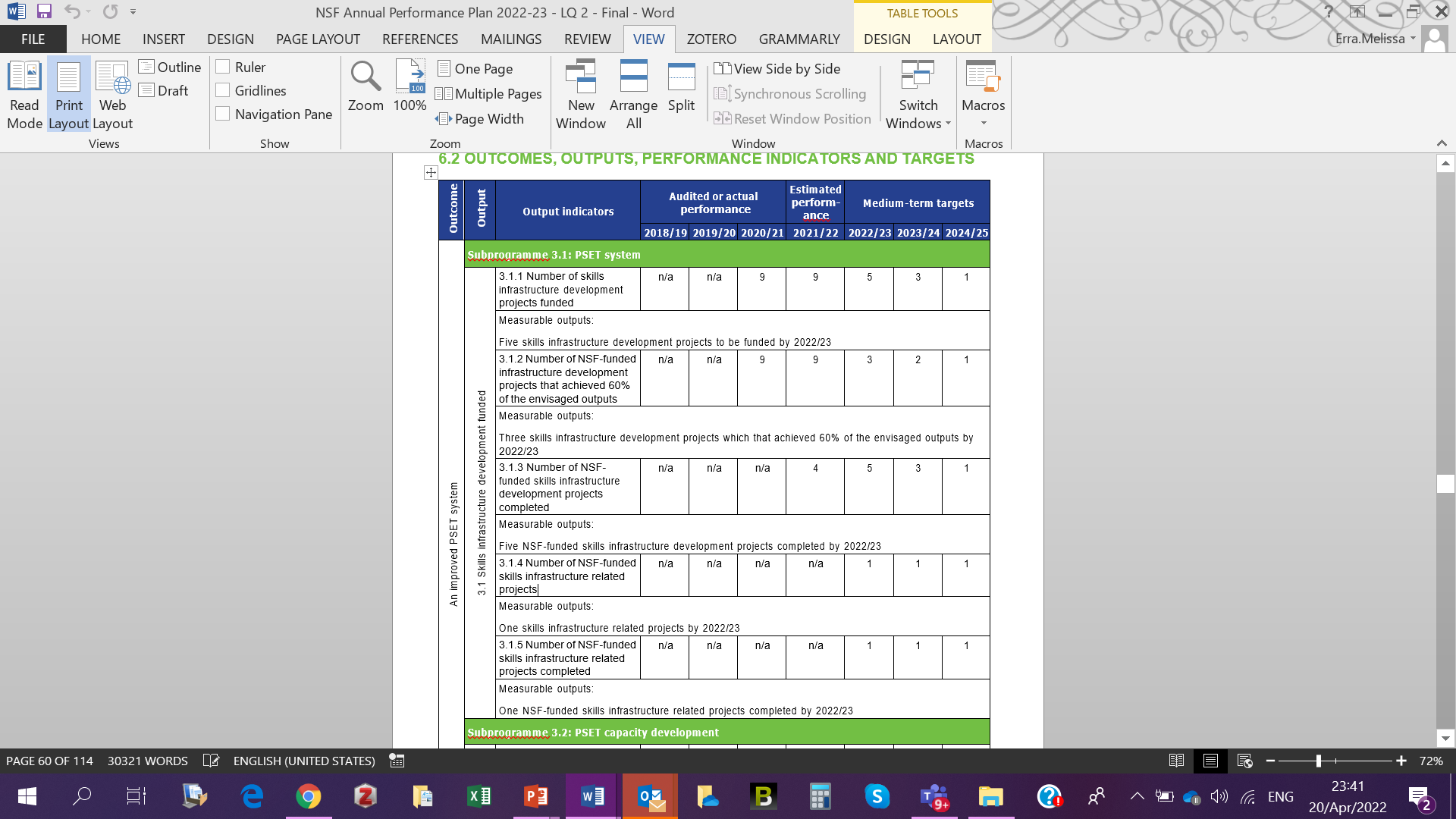 Programme 3: PSET System Improvement Funding
34
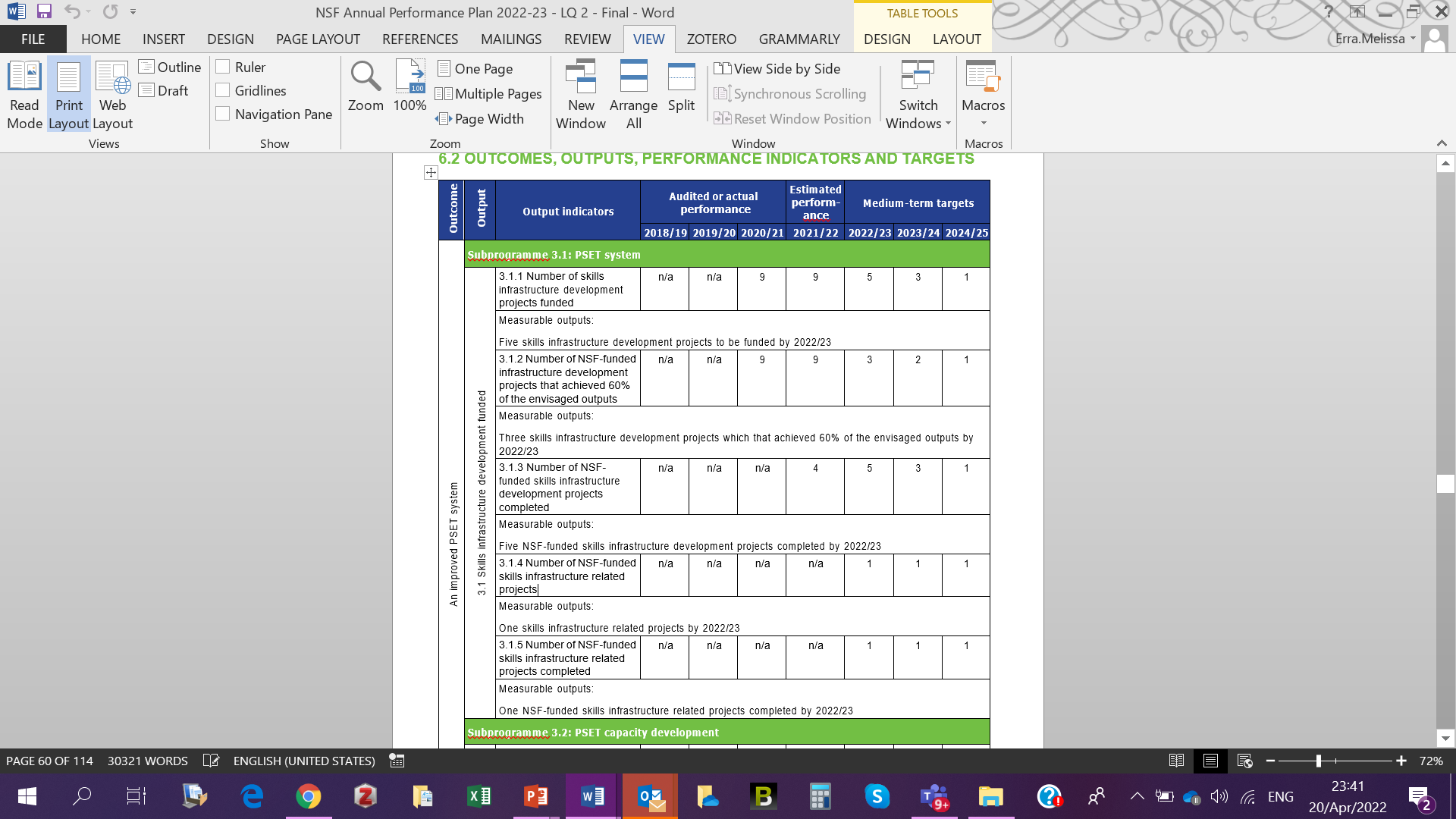 5. BUDGET AND FINANCE
36
Overview of MTEF Estimates – NSF Revised Strategic Plan 2020-2025
Revenue estimates
37
Overview of MTEF Estimates…continues.

The National Skills Fund (NSF) has revised the revenue estimates from R17.191 billion to R19.979 billion for the five-year strategic period, representing a 16.2% increase. 
The NSF had anticipated a decline in the skills development levy (SDL) and investment income over the strategic period due to the impact of Covid-19 and the anticipated decrease in revenue streams from the SDL and investment income. The economic activities have now normalised and there are no anticipated issues that could impact the skill development levy collection.
38
Overview of MTEF Estimates…continues.
Expenditure estimates per programme
39
Overview of MTEF estimates……
Skills development funding disbursement is budgeted at an average of R3,602 billion per year over the MTEF period.
10% of the skills levy collected is budgeted for operational expenditures to ensure a sound service delivery environment and effective resource management within the NSF.
An average of R3,305 billion will be disbursed towards education and training, with an average of R300 million disbursed towards improving the PSET system.
The skills development funding disbursement towards education and training will focus on;
Bursaries and scholarships, 
Occupational programs, skills programs, 
Worker education,
Earmarked grants.
40
Overview of the 2023/24 Budget as per the APP
Revenue Estimates
41
Overview of the 2023/24 Budget…continues
Expenditure Estimates
42
Overview of the 2023/24 Budget
The NSF projects to collect R4.6 billion in skills levy.
An amount of R212 million has been budgeted for administration expenses, of which R138 million is for employee costs and R74 million for operating and other expenses.
The NSF will continue to fund ;
the education and training of learners to contribute towards post-school provision at Universities focusing on bursaries and scholarships in scarce and critical skills as well as supporting learners from rural areas,
TVET Colleges to roll out Occupational Programmes Phase III ;
Other key government initiatives, which include, among others, supporting national programs such as skills development through the EPWP, skills development aimed specifically at growing SMMEs and cooperatives, and community-based skills development initiatives. 
Due to new interventions approved for implementation in 2022/23 for the duration of the five-year strategic period ending 31 March 2028, projections for 2022/23 and 2023/24 financial year have been revised for the skills development disbursements to R3.189 billion and R3.391 billion. 
The budget for the PSET system improvement programme was revised to (R501 million) 2022/23 and (R510 million) 2023/24. This is due to delays in the number of capacity development projects funded as per the approved implementation plan for the prior year and the number of interventions funded that were earmarked and not yet implemented.
THANK YOU